なんじかな？
２
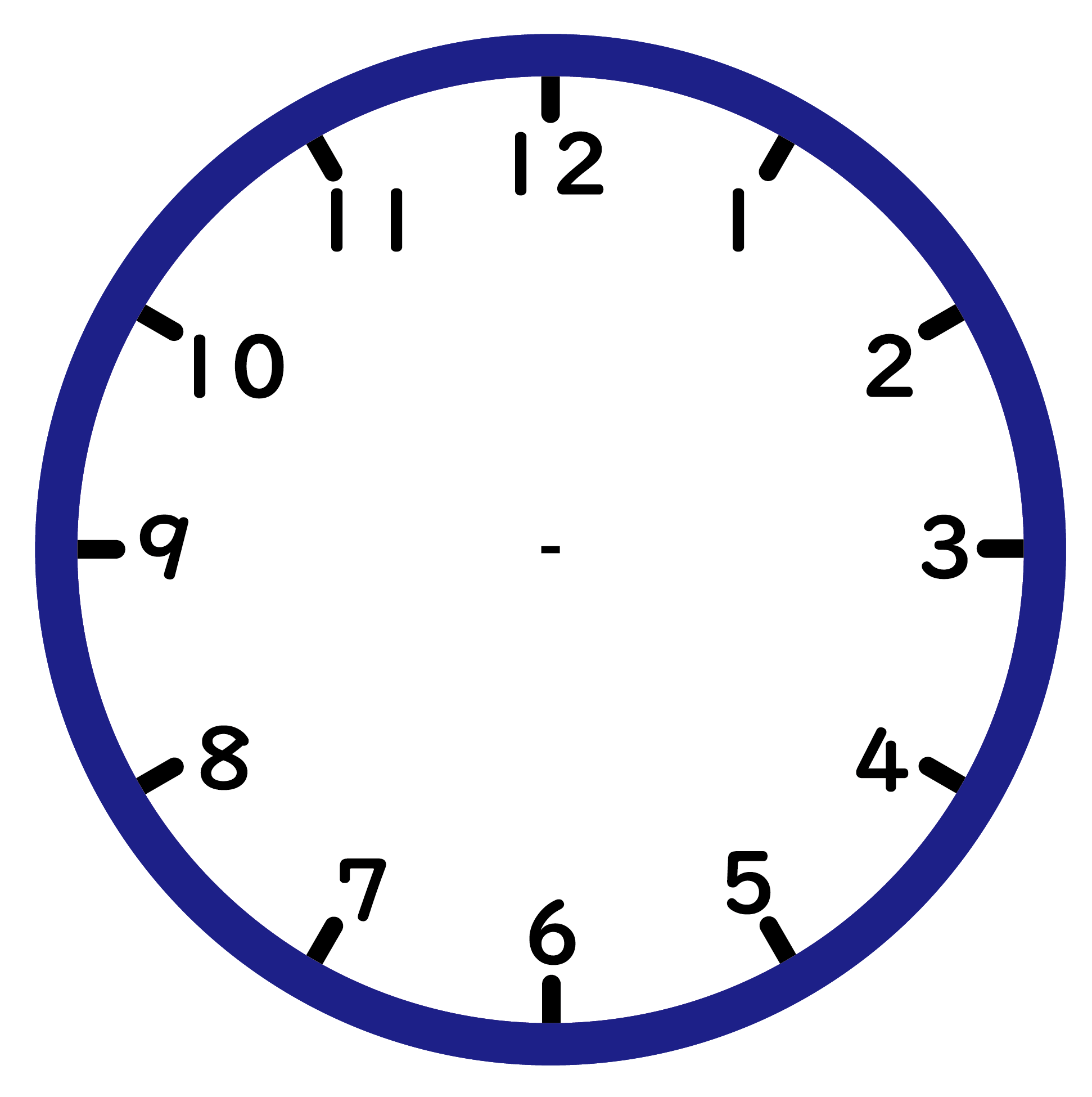 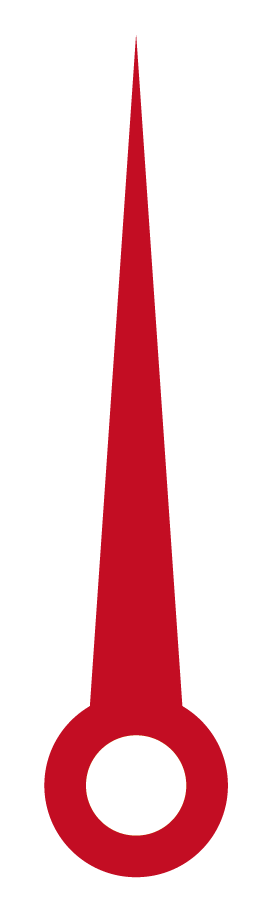 ５じ
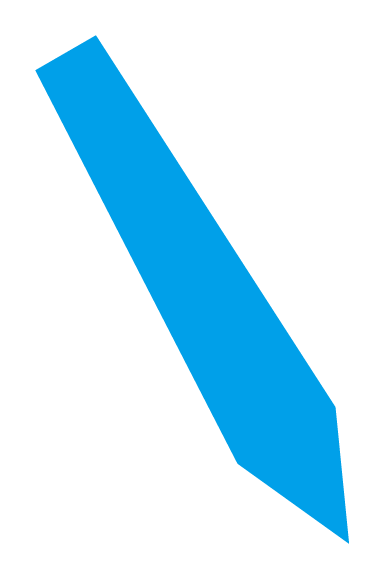 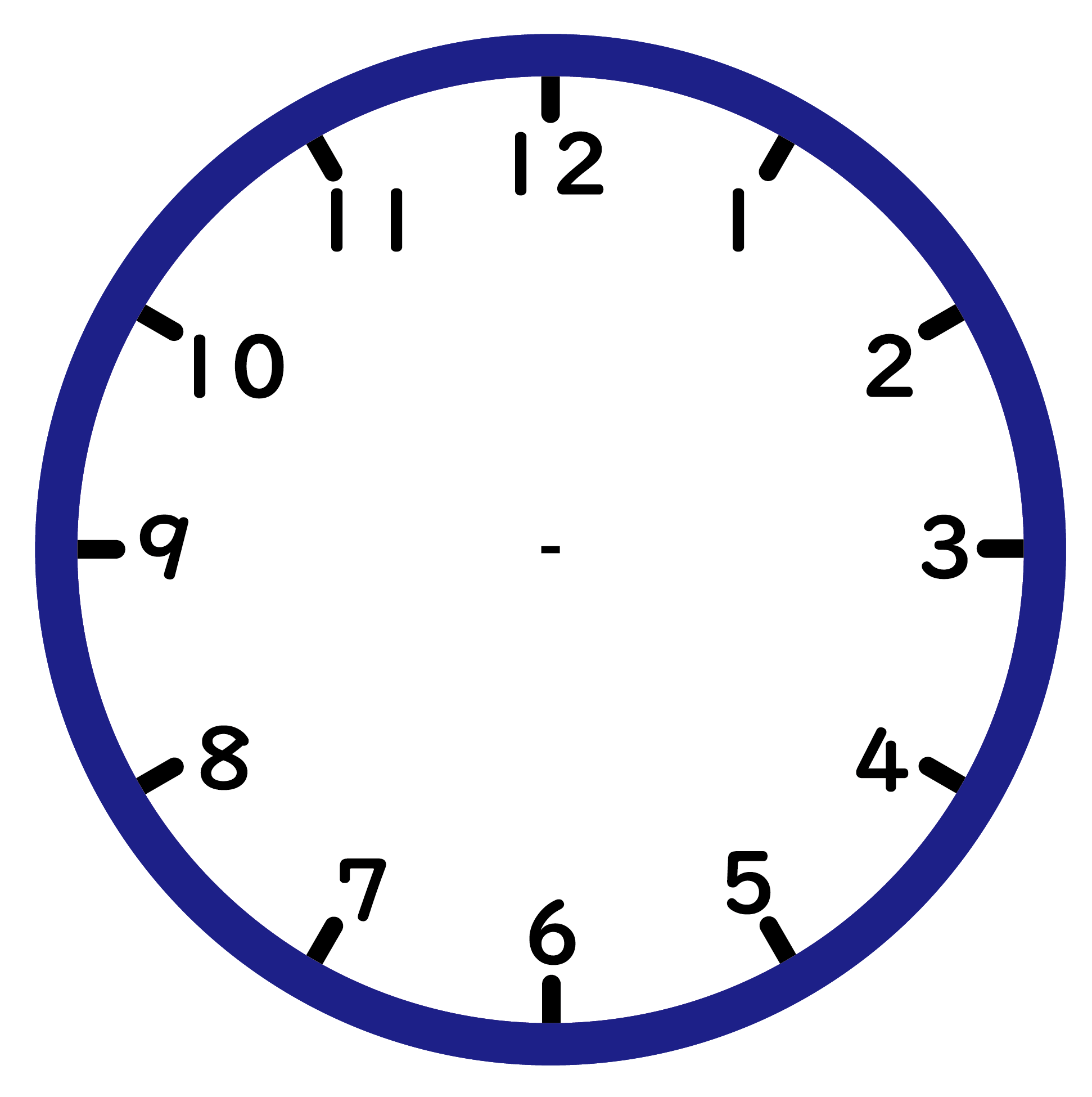 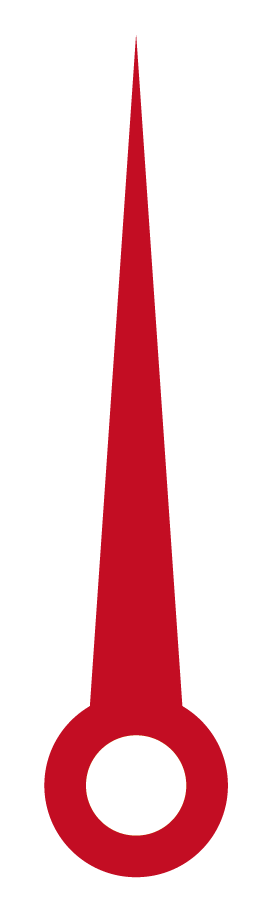 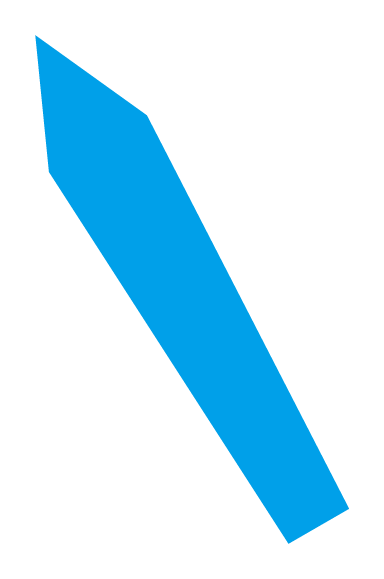 11じ
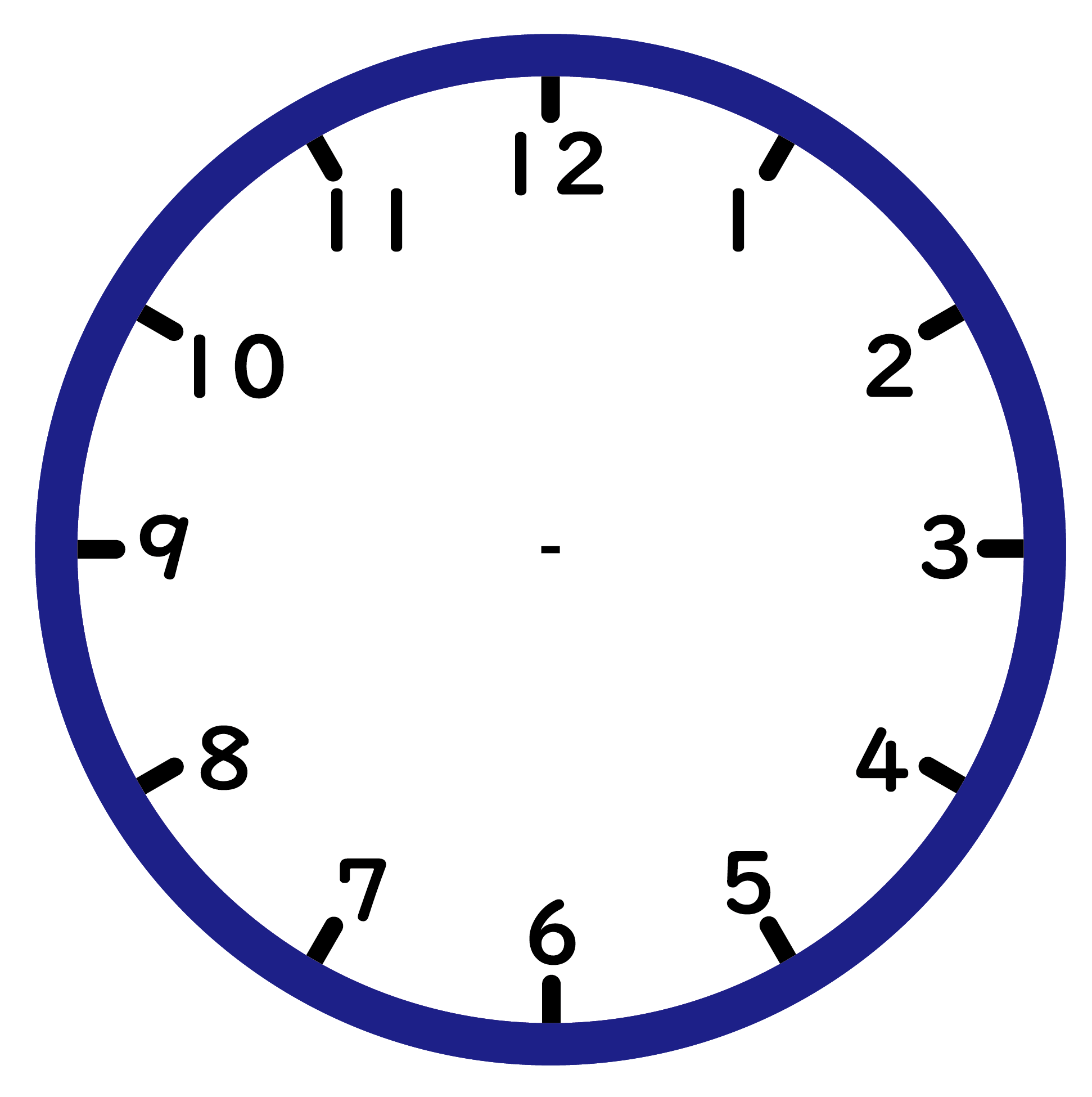 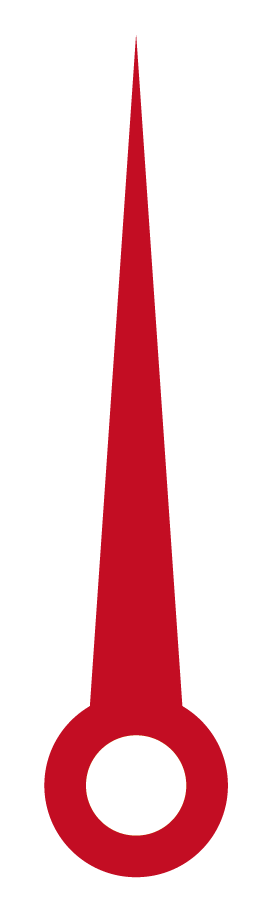 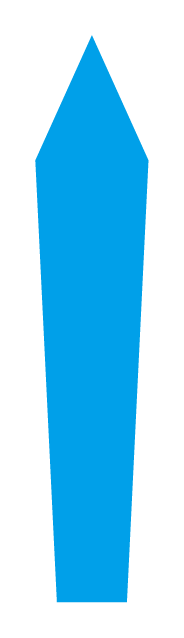 12じ
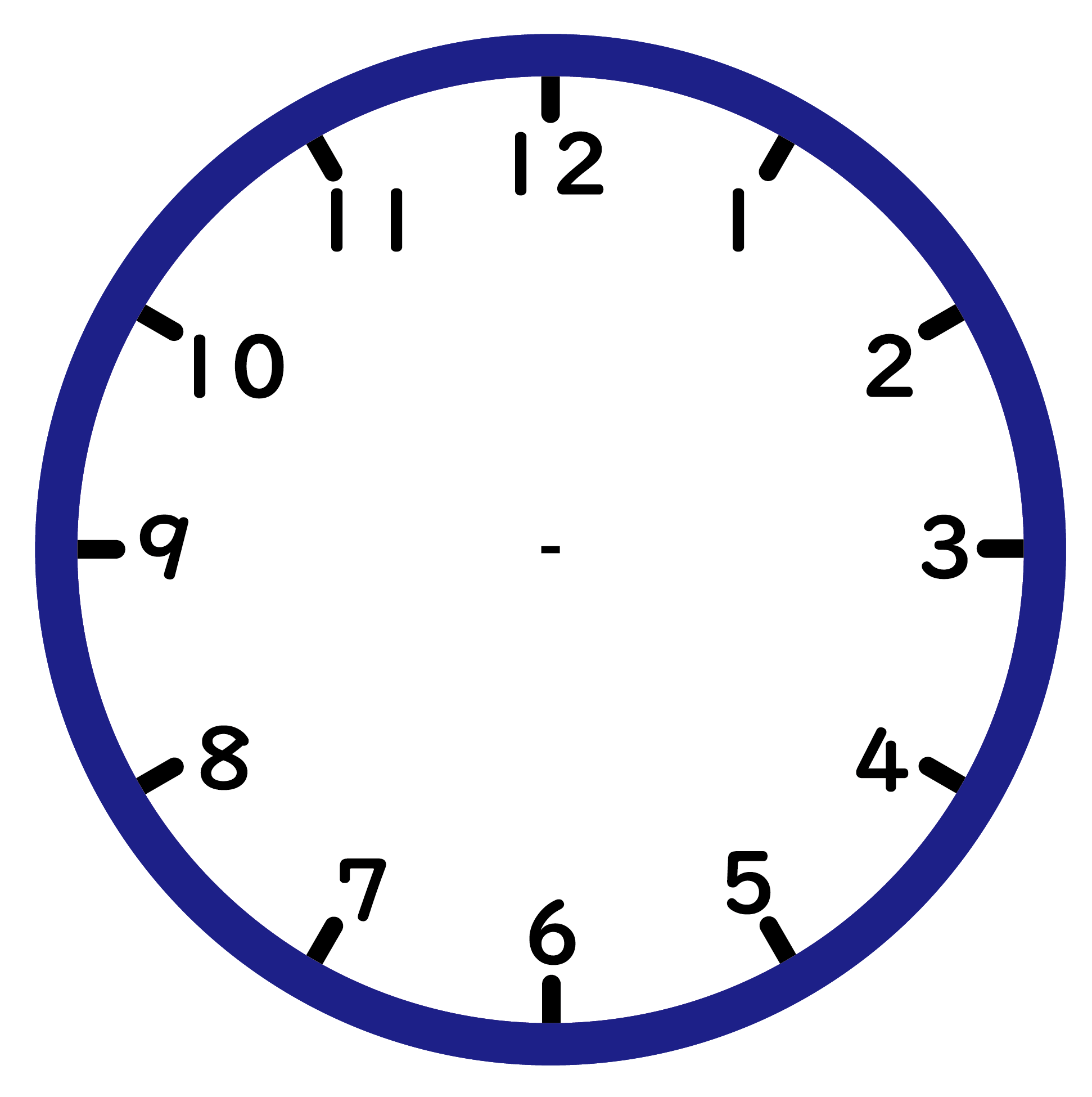 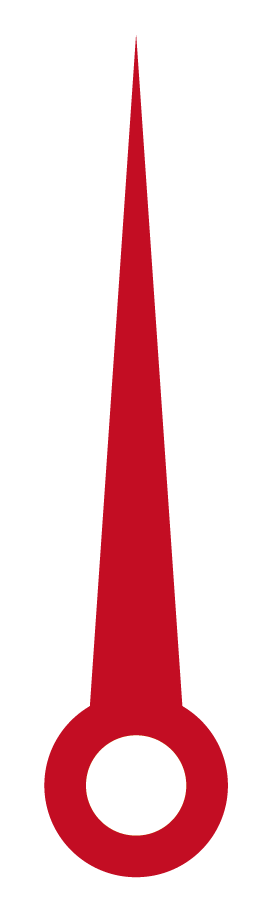 ３じ
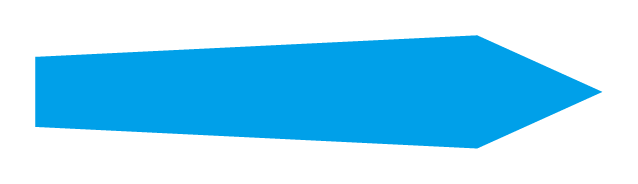 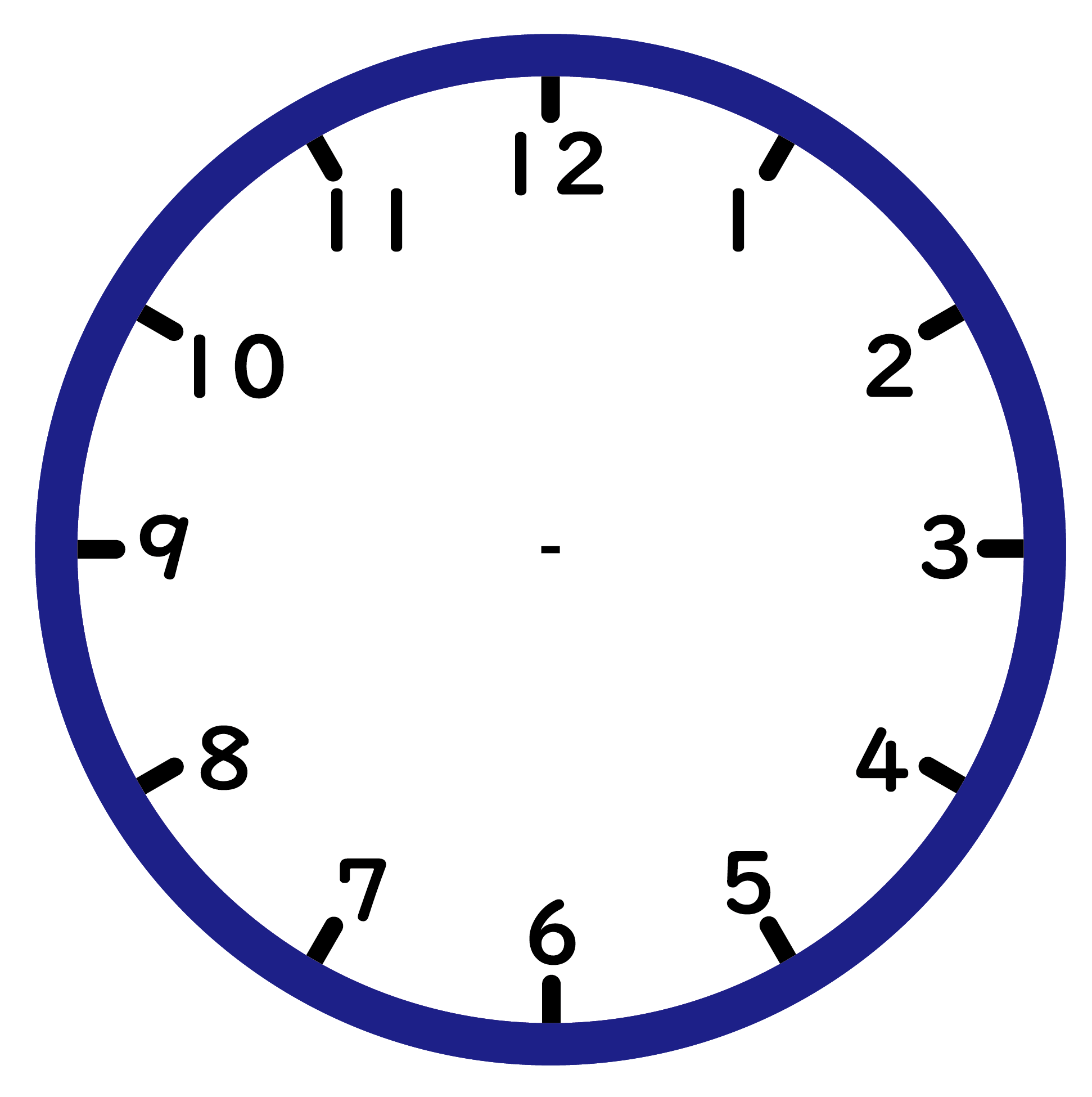 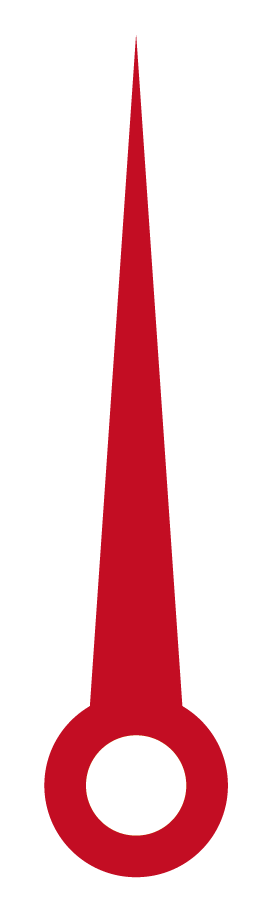 ６じ
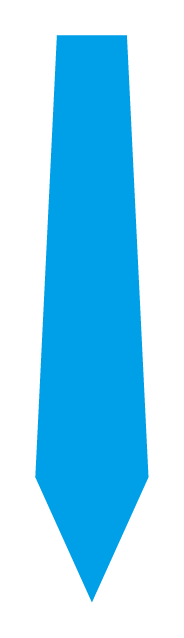 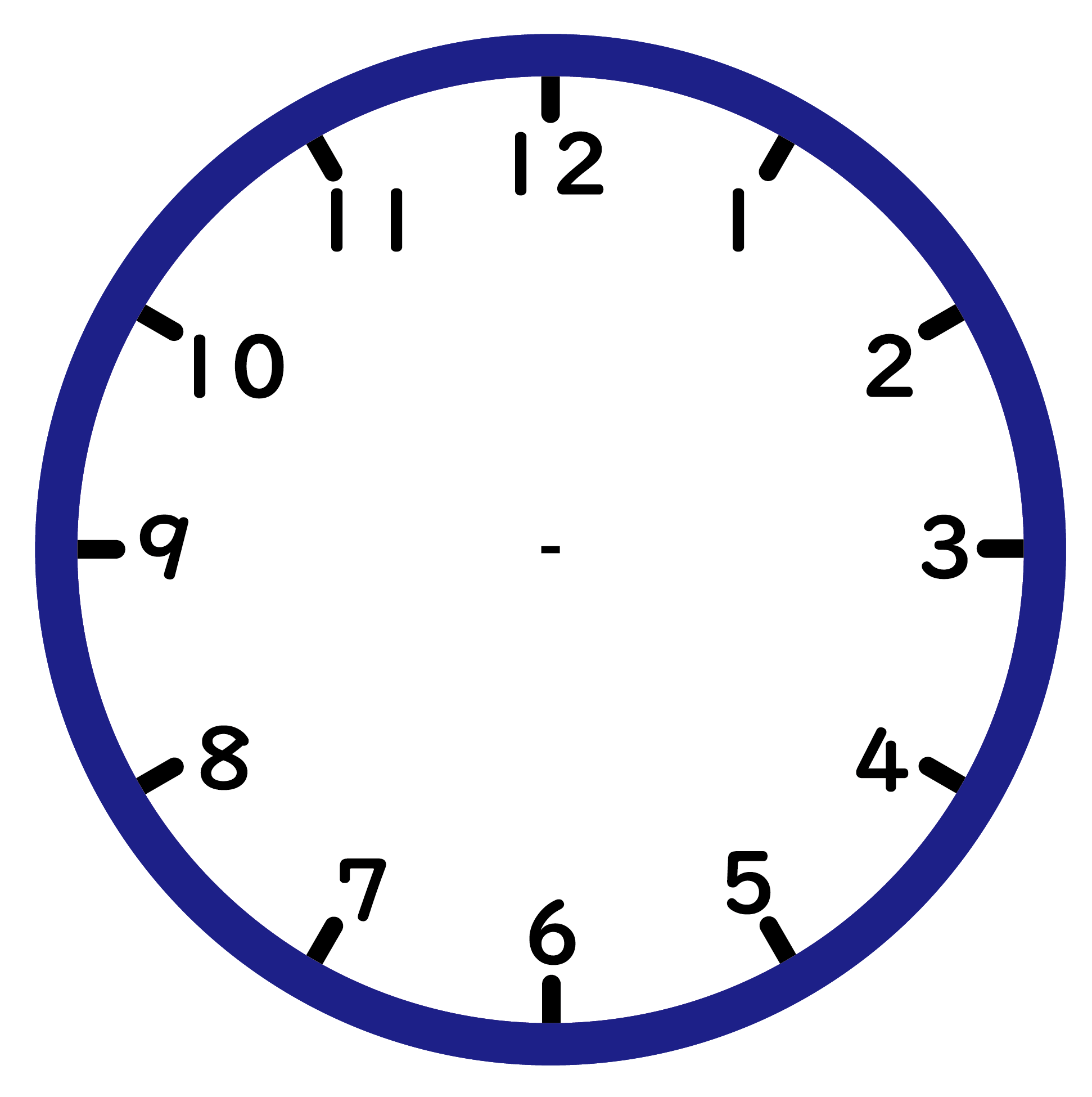 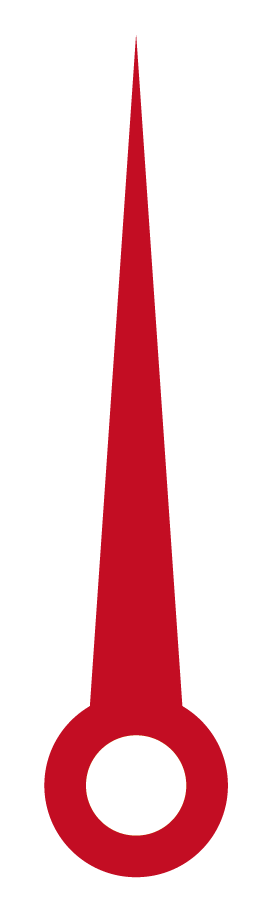 ８じ
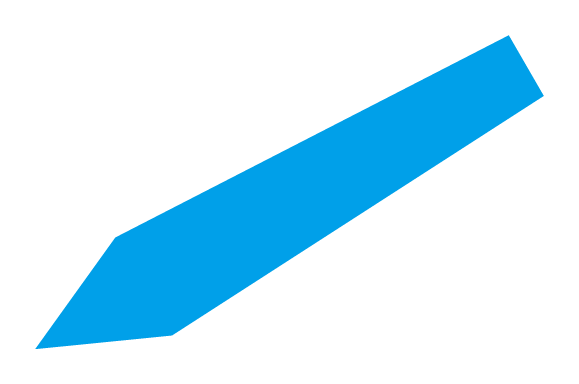 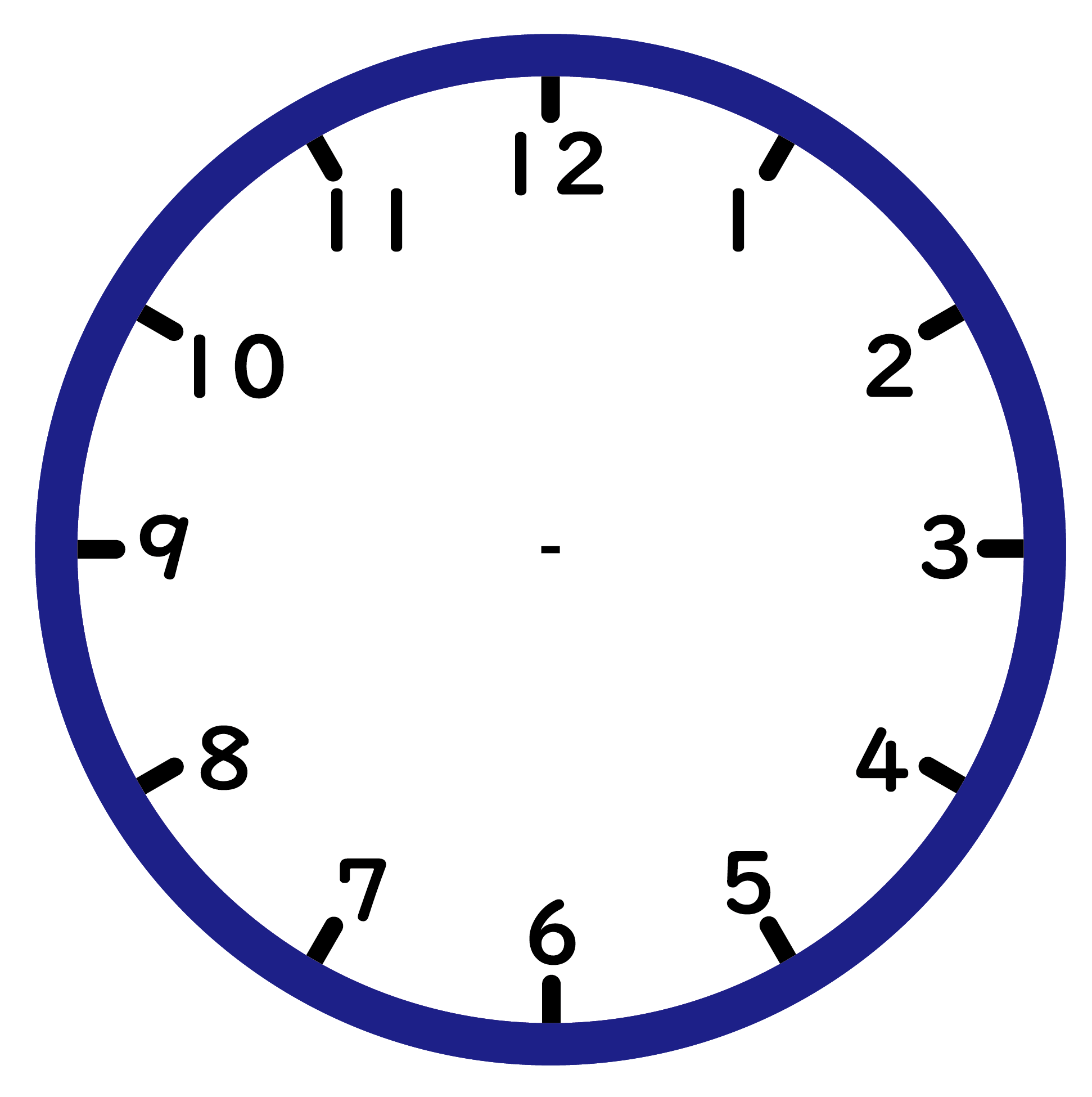 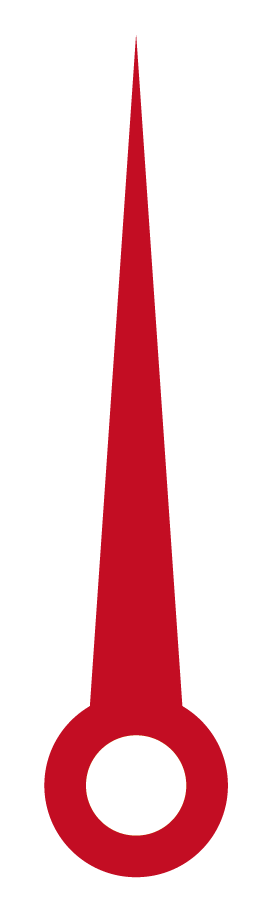 ７じ
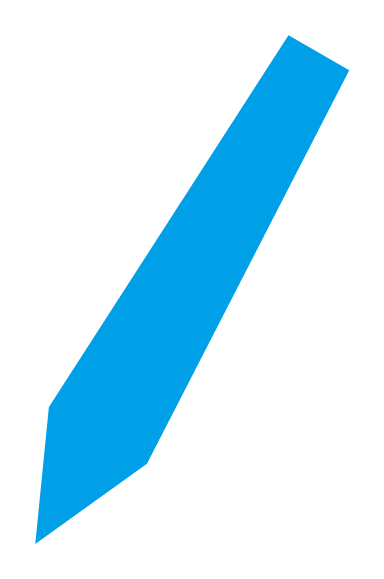 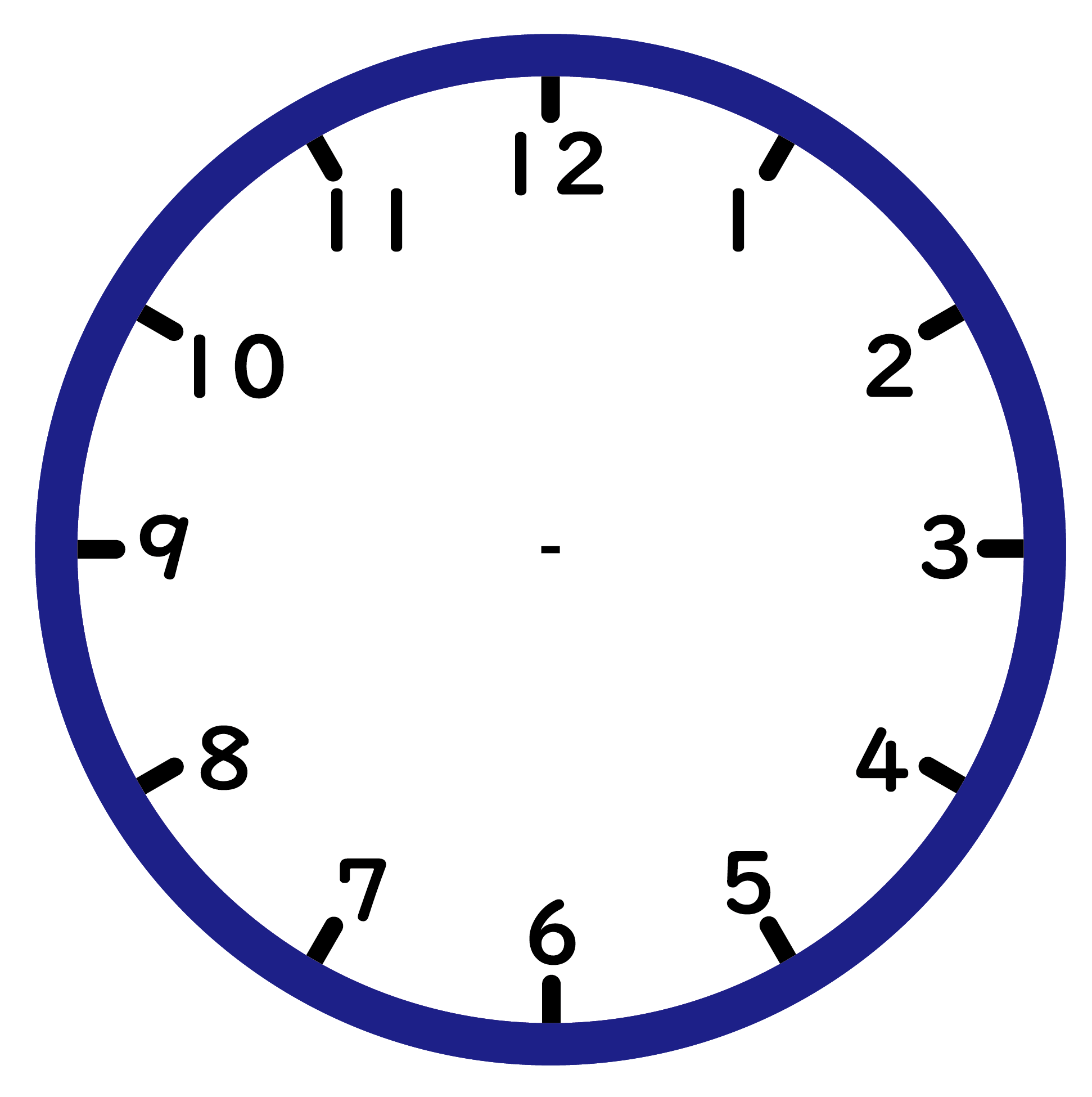 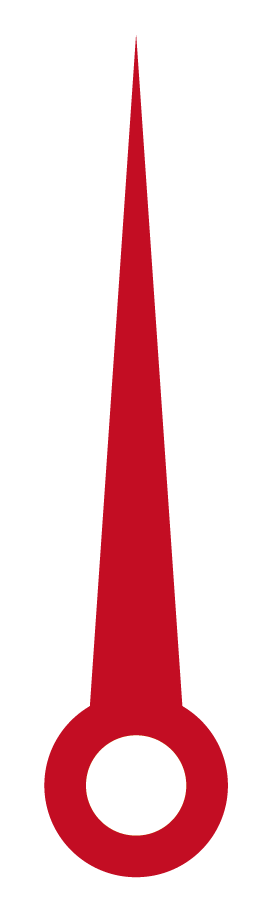 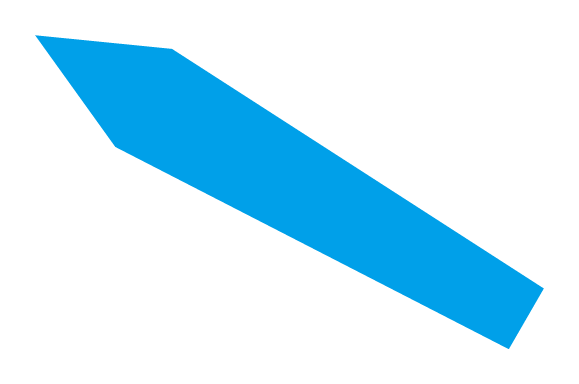 10じ
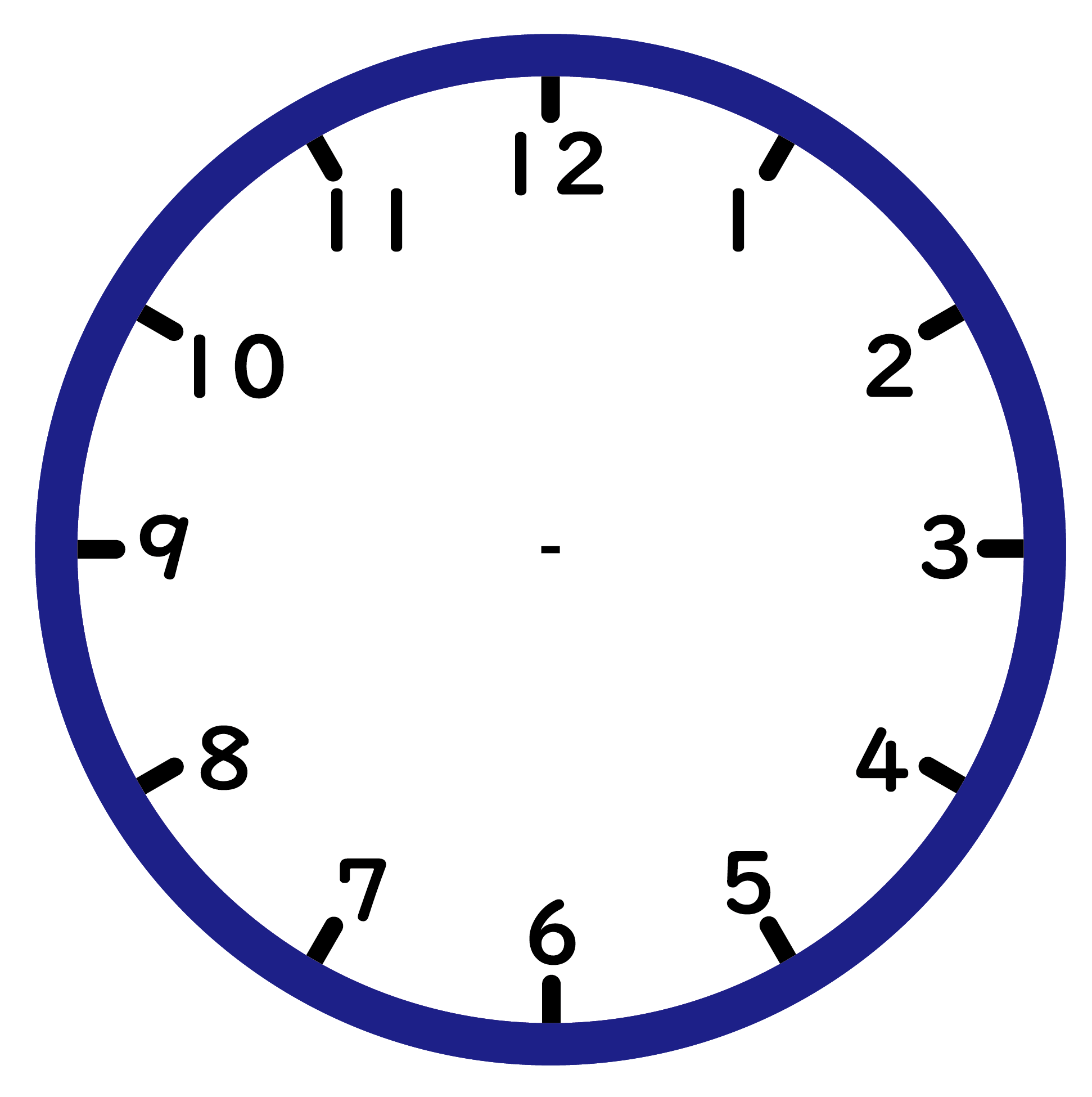 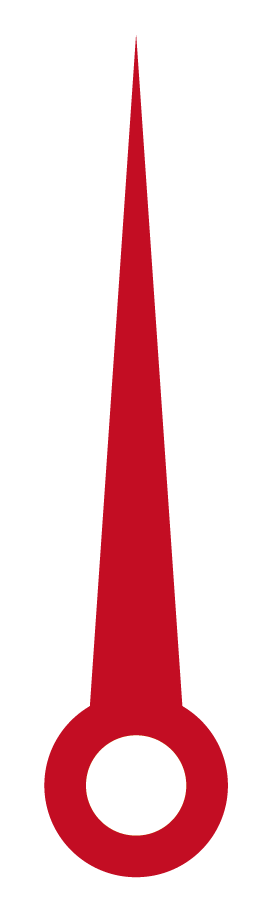 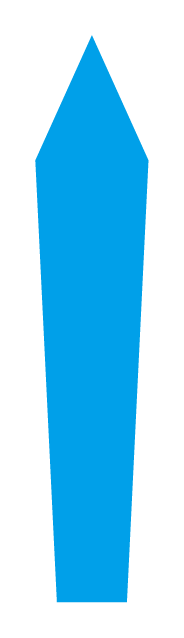 １じ
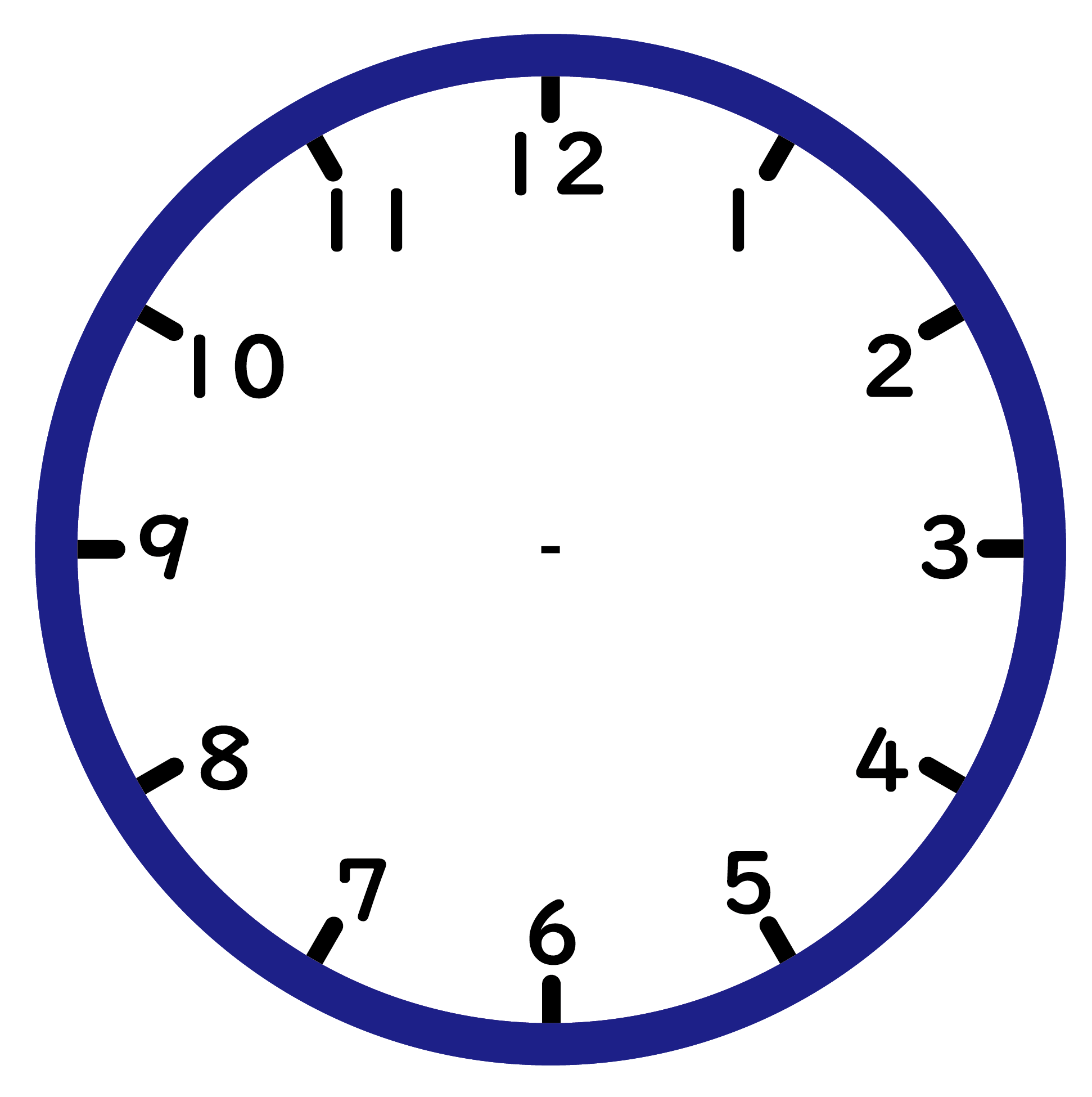 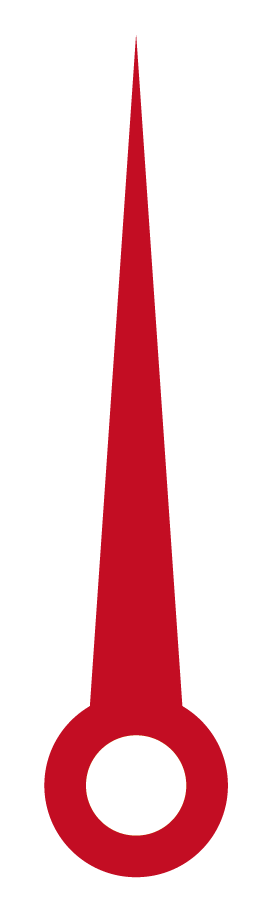 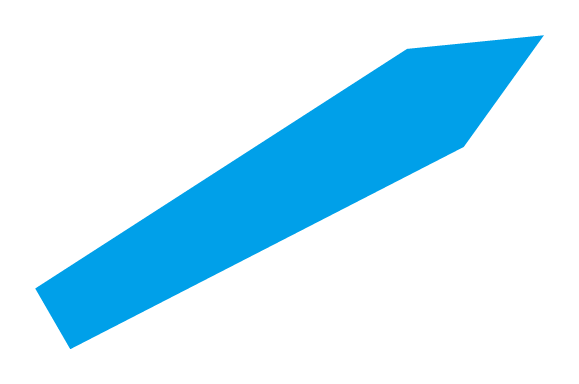 ２じ
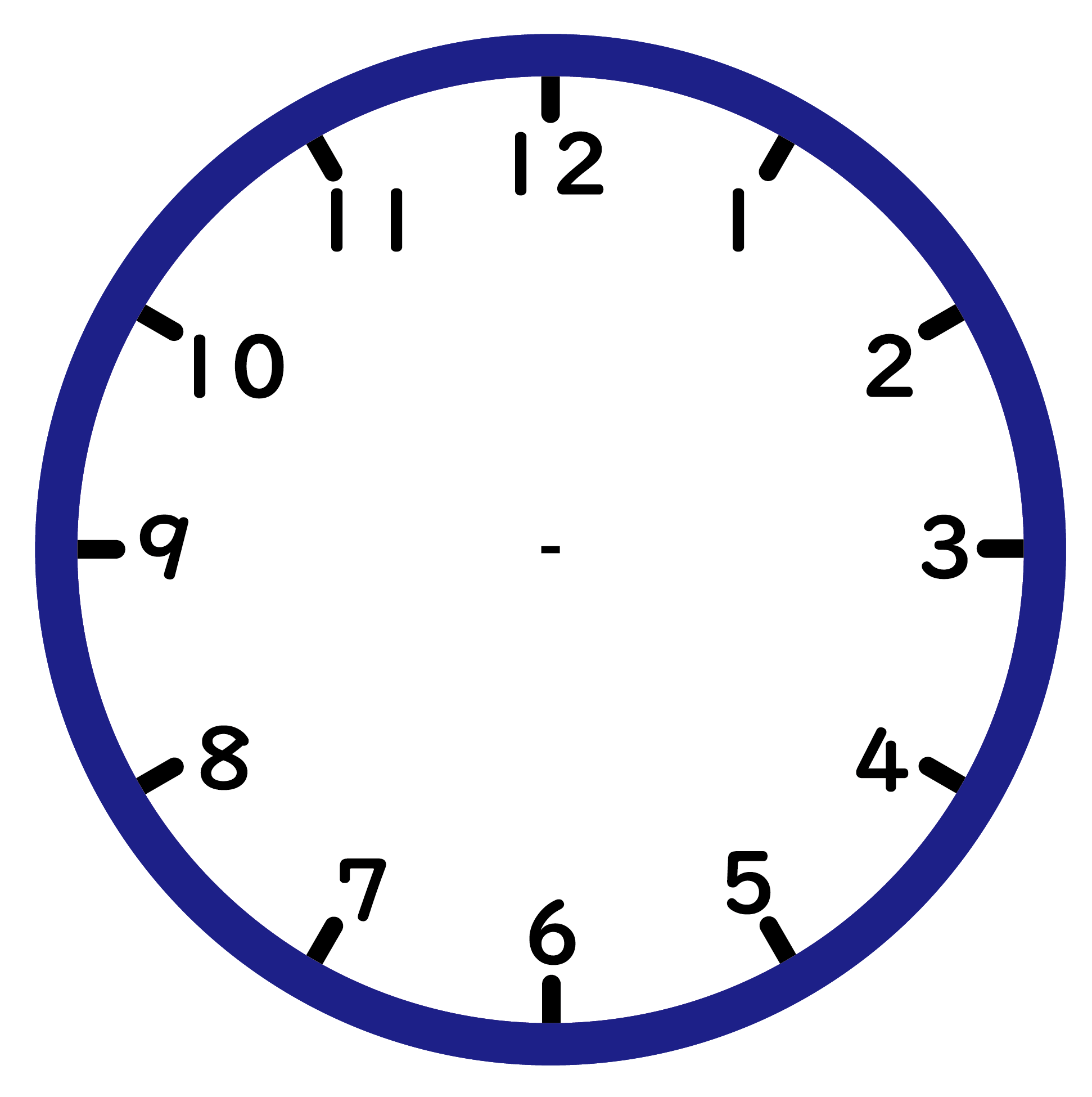 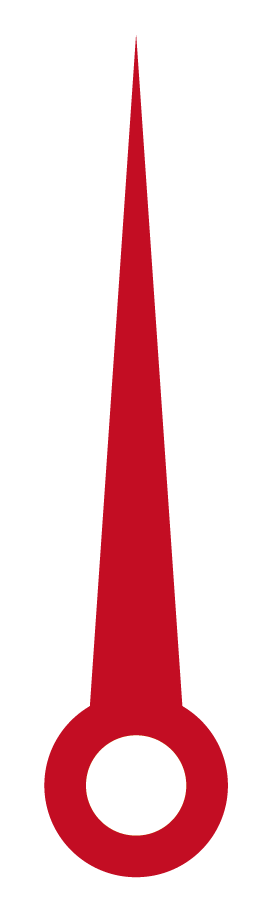 ９じ
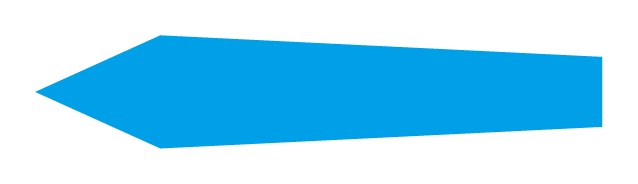 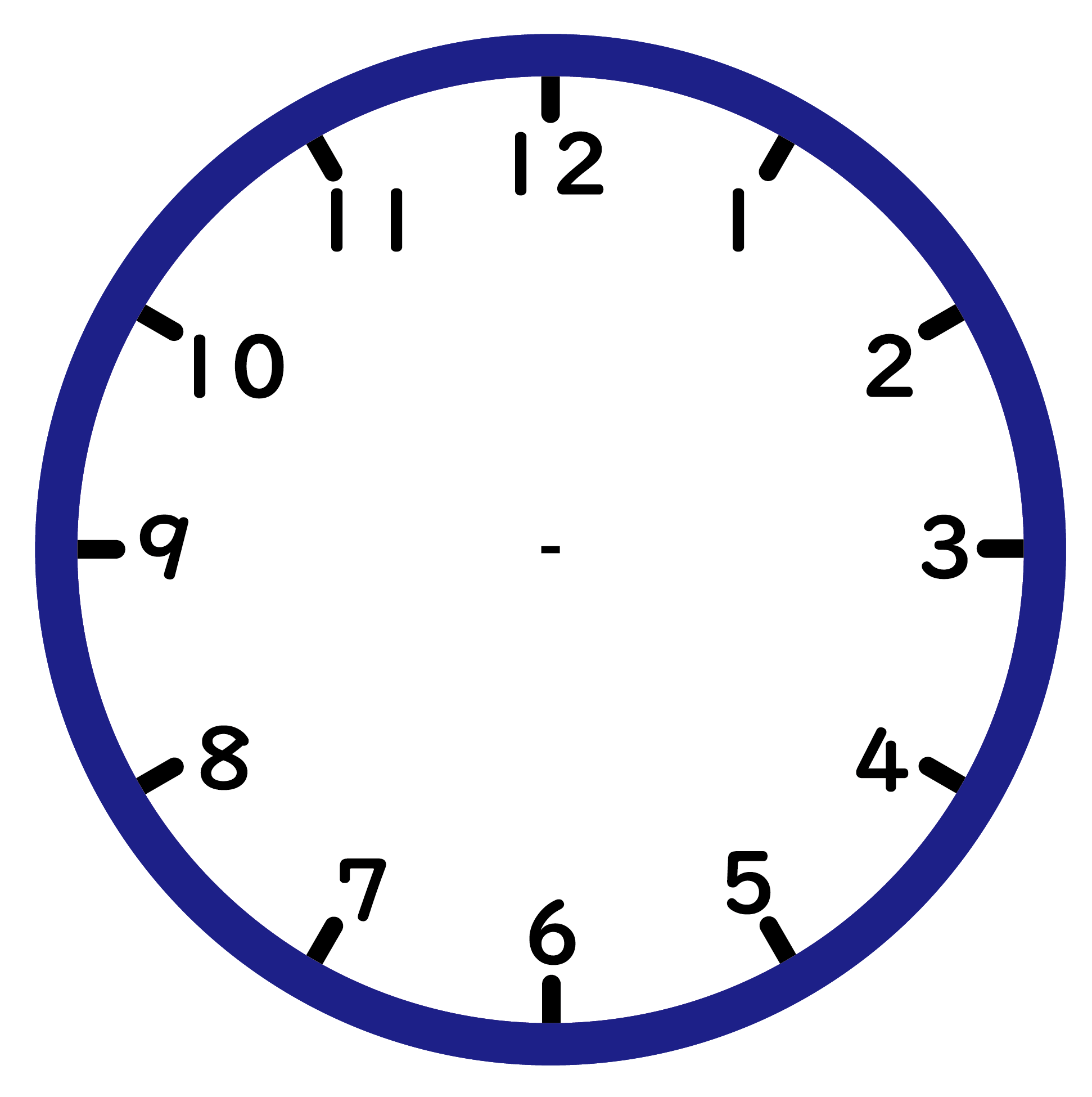 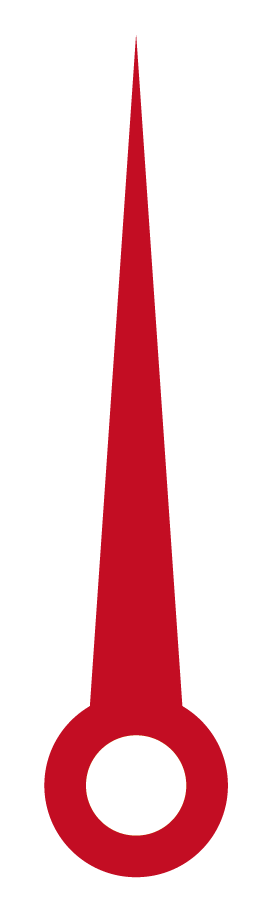 ４じ
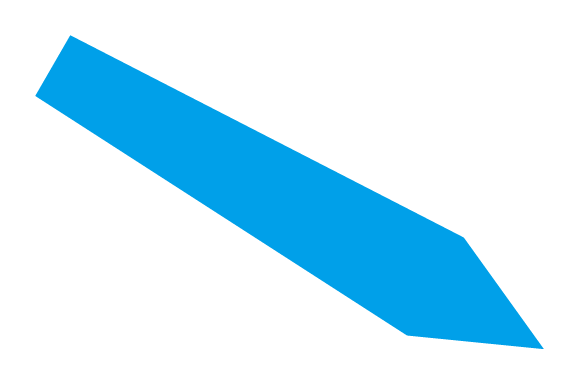